ГОТОВИМСЯ К ШКОЛЕ ЦЕЛЬ: закрепление навыков фонематического анализа, синтеза
Учитель-логопед 
Саяпина Н.К.
На какой звук начинаются названия этих предметов?
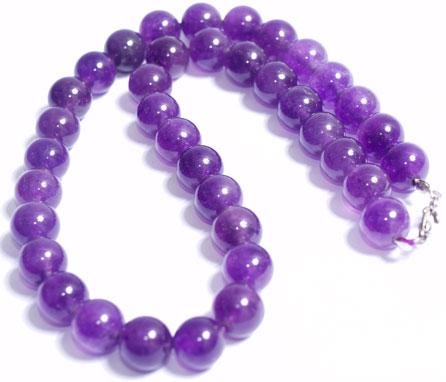 Выбери предмет, название которого на этот же звук.
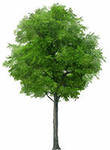 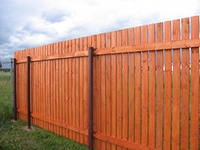 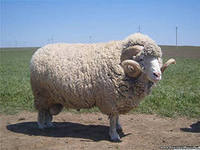 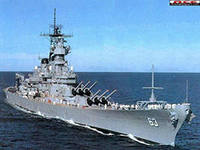 Выбери картинку, в названии которой есть звук [О]
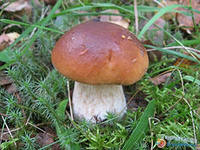 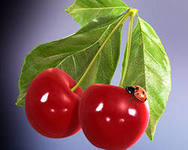 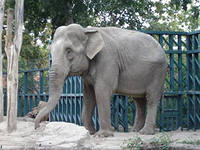 Выбери картинку, в названии которой звук [А] в конце слова
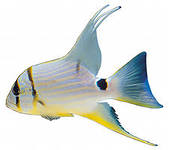 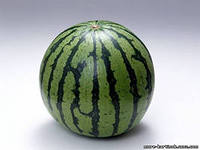 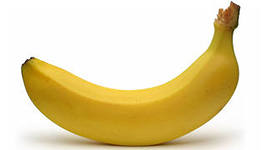 Выбери картинку, в названии которой звук [Ч] в начале слова.
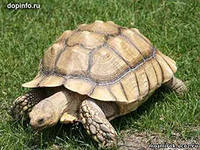 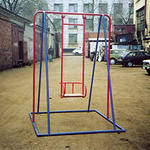 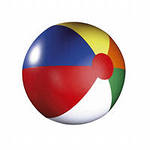 Выбери лишнее слово (обрати внимание на первые звуки)
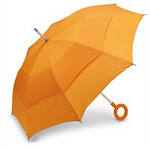 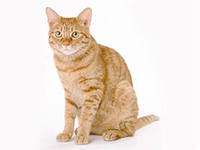 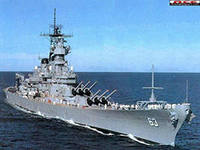 Выбери лишнее слово (обрати внимание на последние звуки)
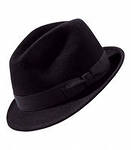 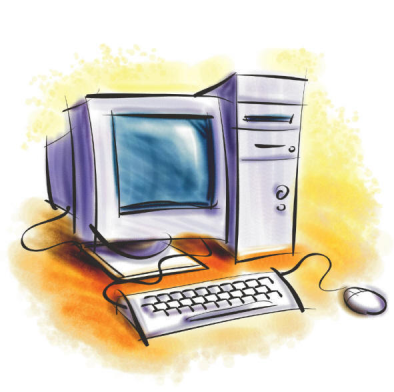 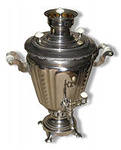 Выбери картинку, название которой начинается на гласный звук
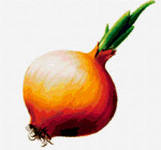 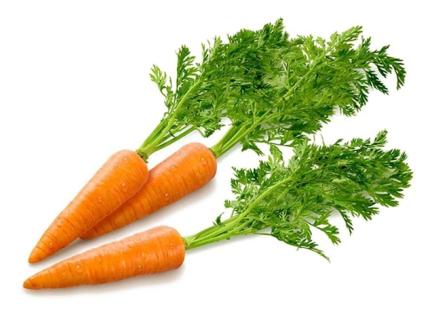 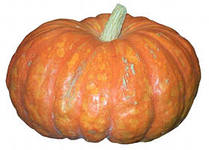 Выбери картинку, название которой начинается на согласный звук
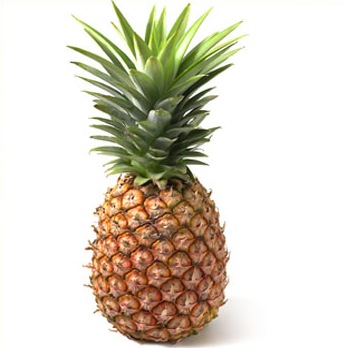 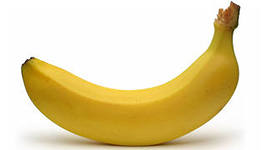 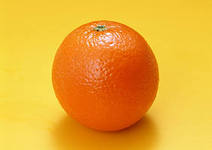 Название какого предмета начинается с твёрдого согласного [Л]
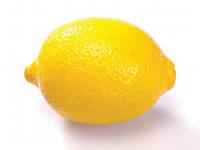 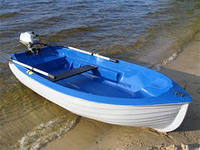 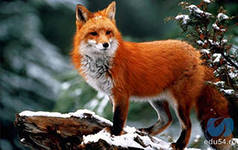 Название какого предмета начинается с  мягкого согласного [Б’]
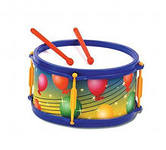 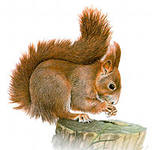 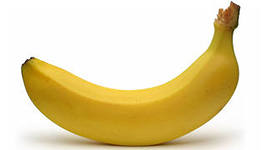 Выбери предмет, в названии которого два слога
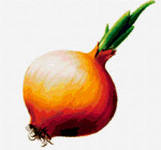 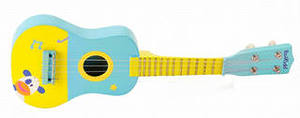 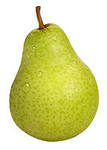 Выбери предмет, в названии которого четыре слога
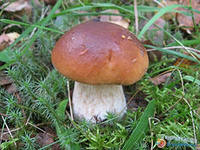 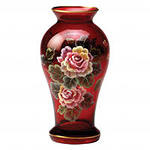 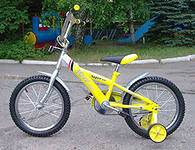 Сколько слогов в этих словах?
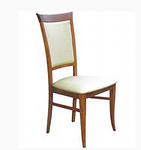 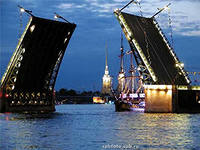 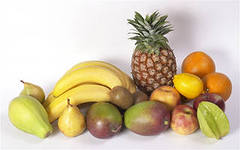 Названия какого предмета подходят к схеме
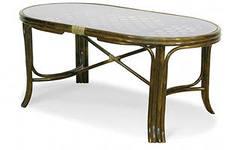 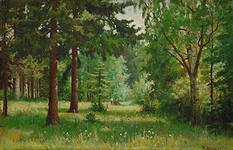 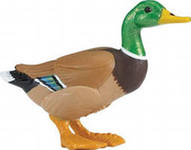 Подбери подходящую схему к этому слову
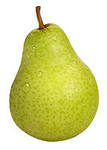 Какая буква пропущена в словеМИ…КА
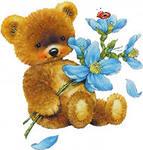 Ж               Ч                           

  Р          Ш
Какой слог пропущен в словеСО… …КА
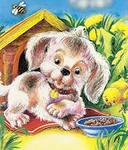 ПА          
               ЛИ
РО          БА
Сколько слов в предложении?
Оля играет с мишкой.


2      5     4      3
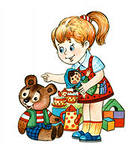 Подбери к предложению подходящую схему
На клумбе растут розы.
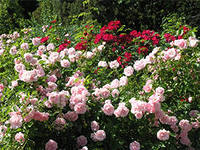